Интерактивная дидактическая игра
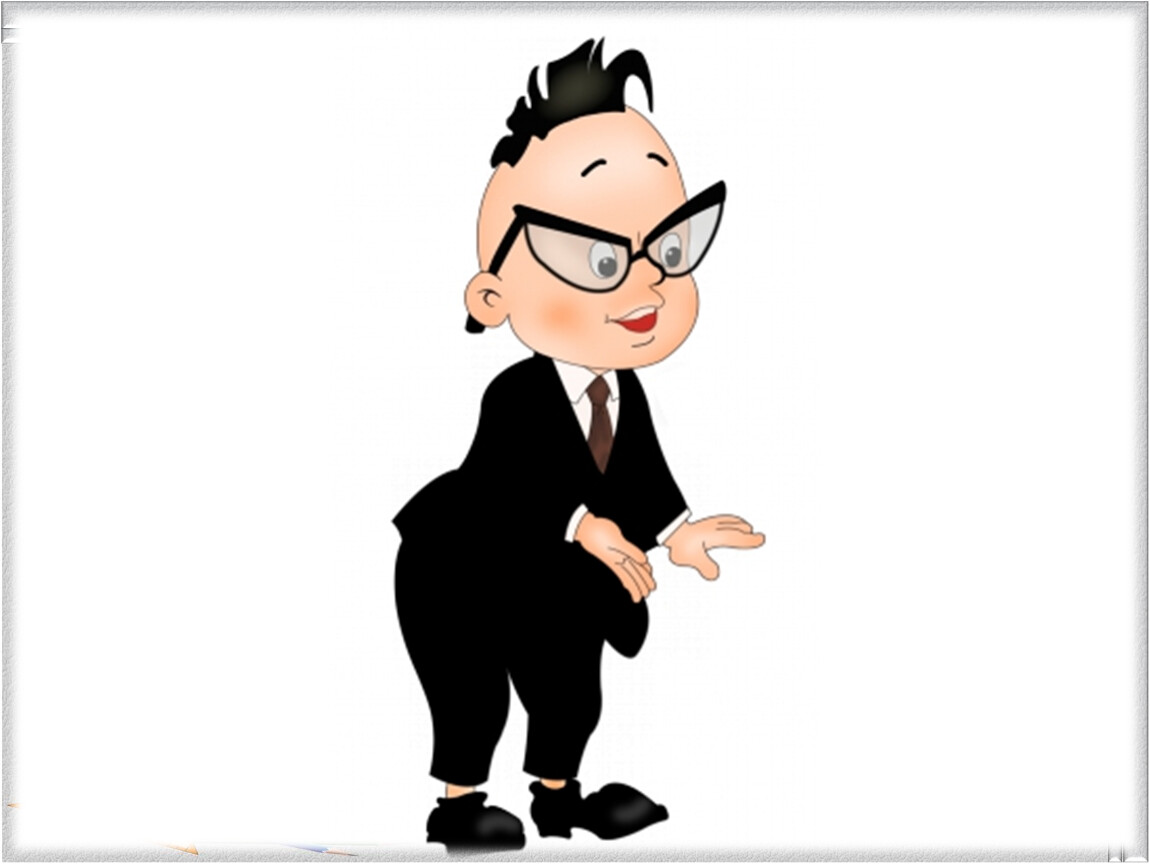 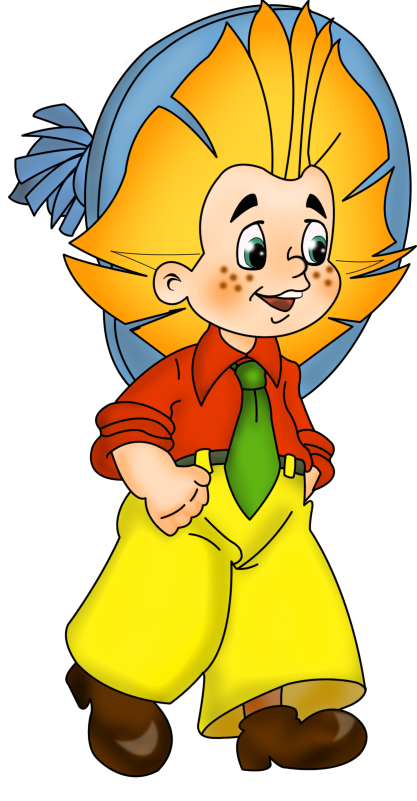 «Четвёртый лишний»
Автор: Вислогузова Наталья Михайловна, воспитатель МКДОУ «Детский сад  «Солнышко» Солнцевского района Курской области
Сегодня Незнайке придётся показать свои знания овощей, фруктов и ягод. Сможет ли он  правильно определить, какая картинка на карточках четвёртая лишняя? Предлагаю вам помочь нашему другу!
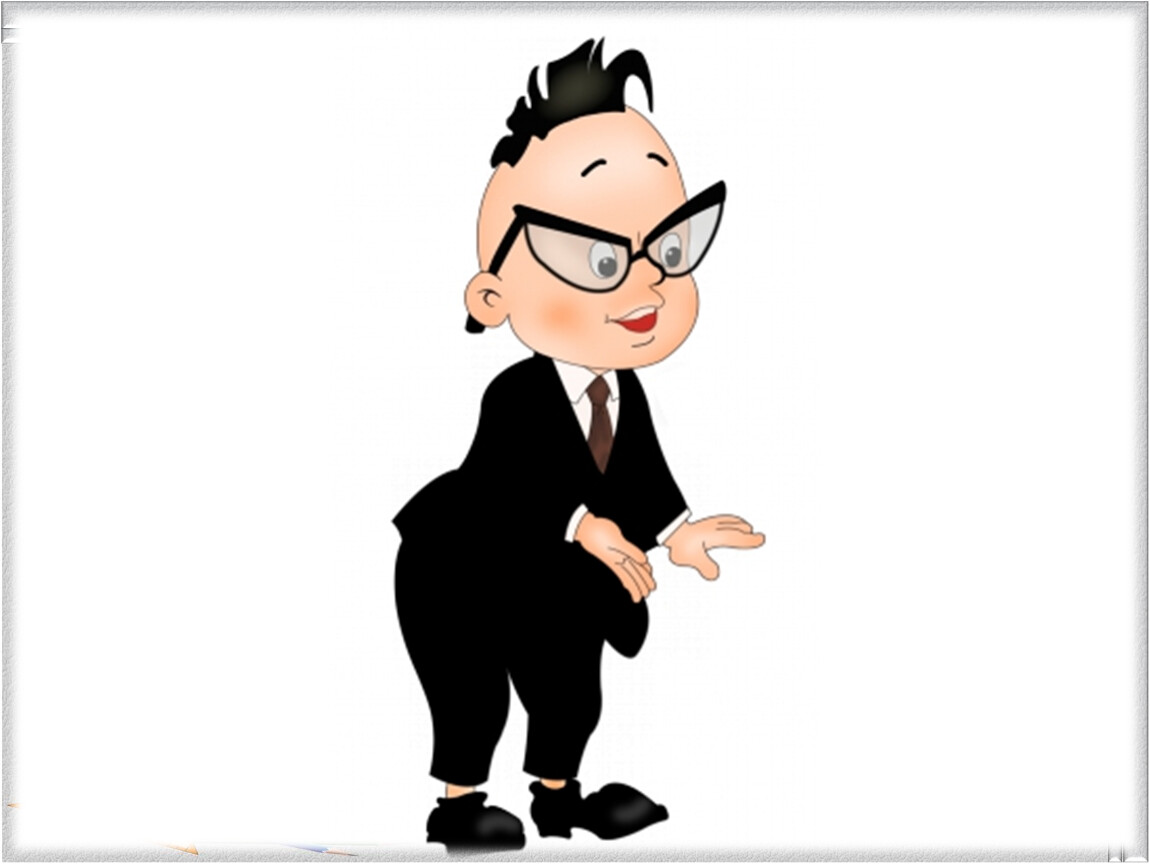 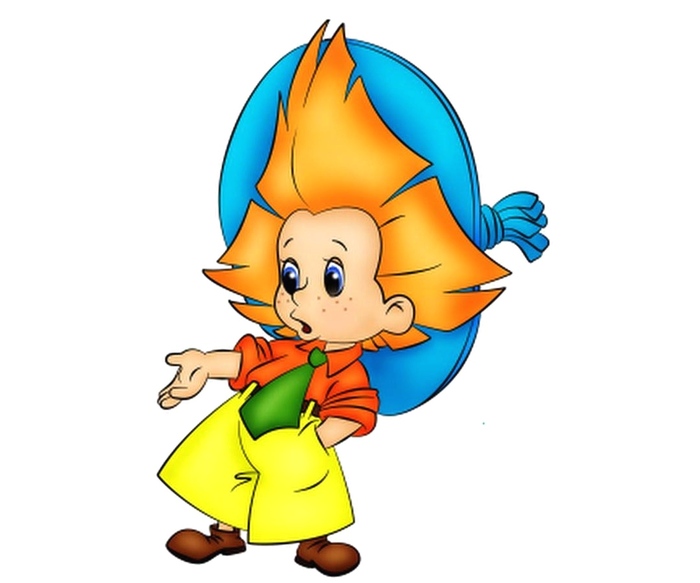 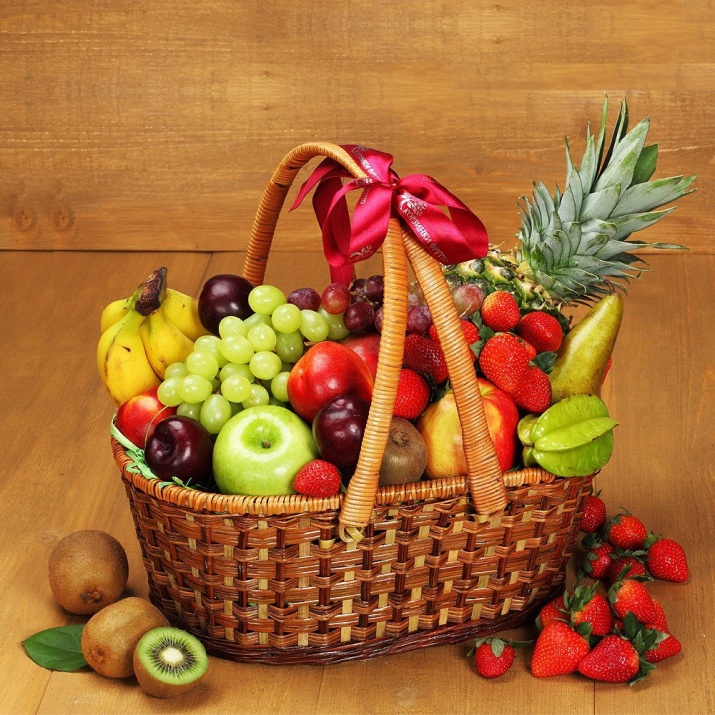 Игра «Четвёртый лишний»
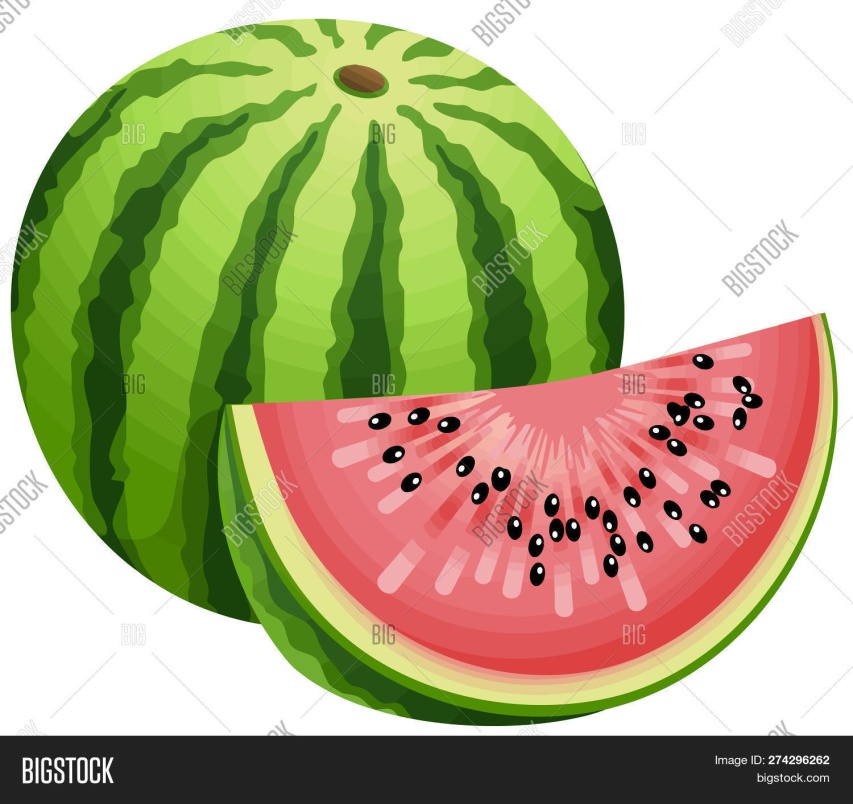 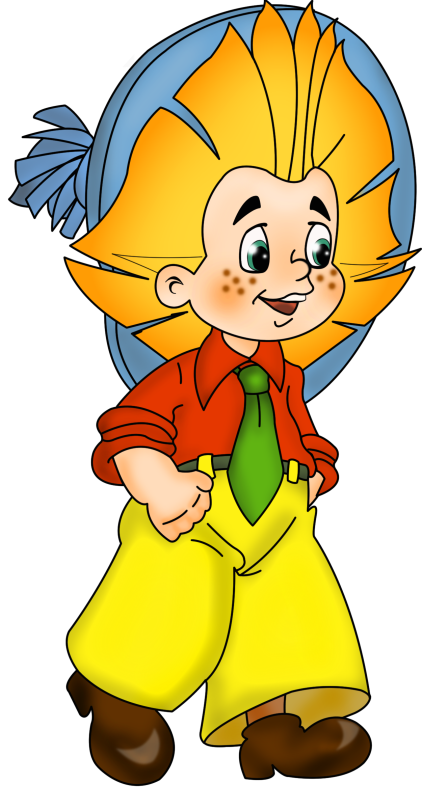 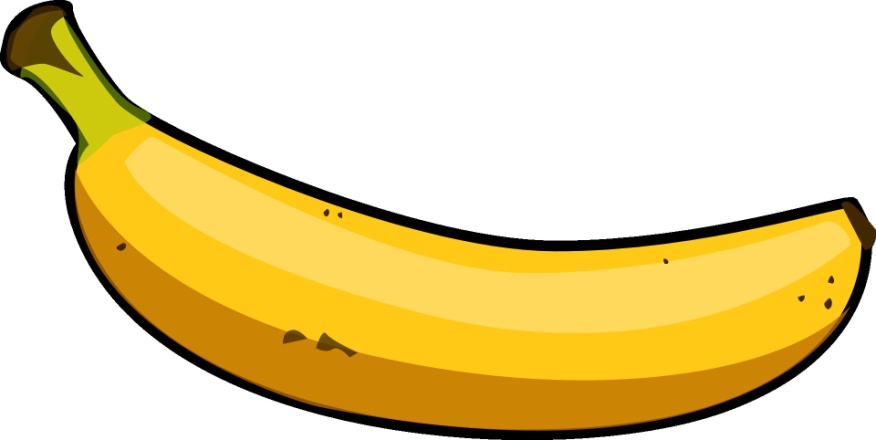 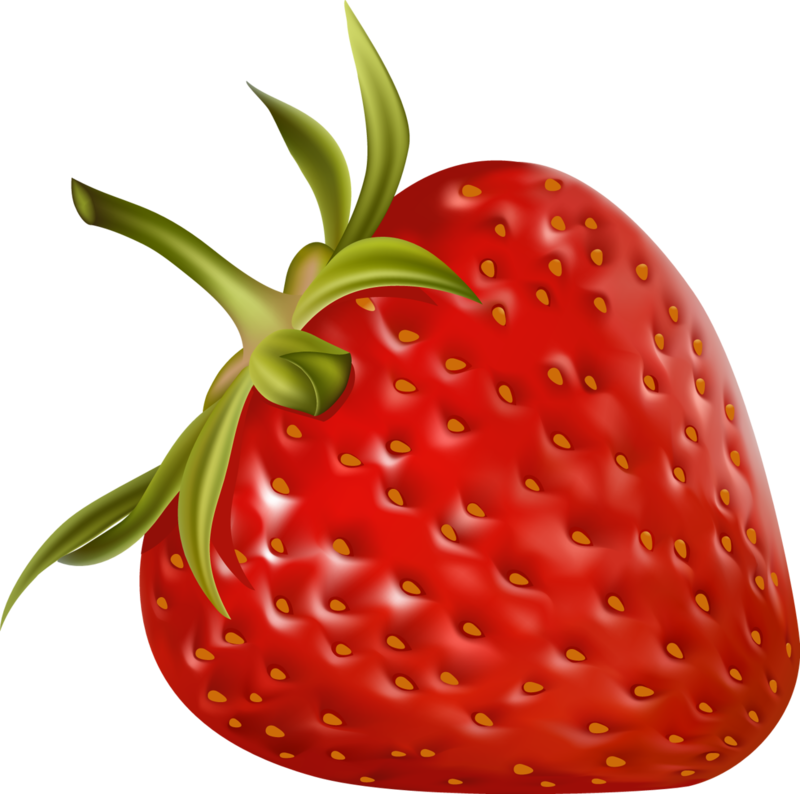 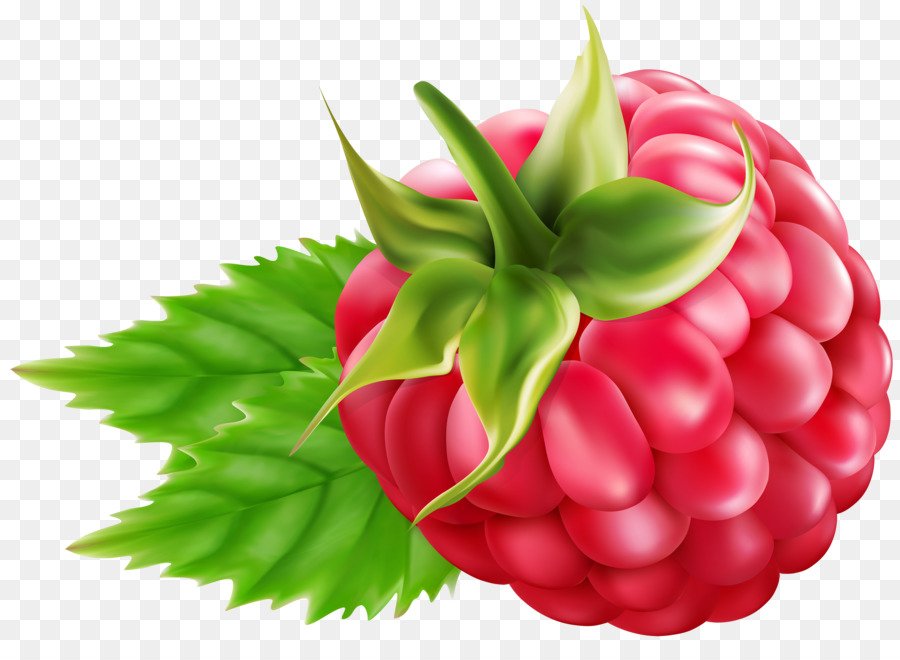 Игра «Четвёртый лишний»
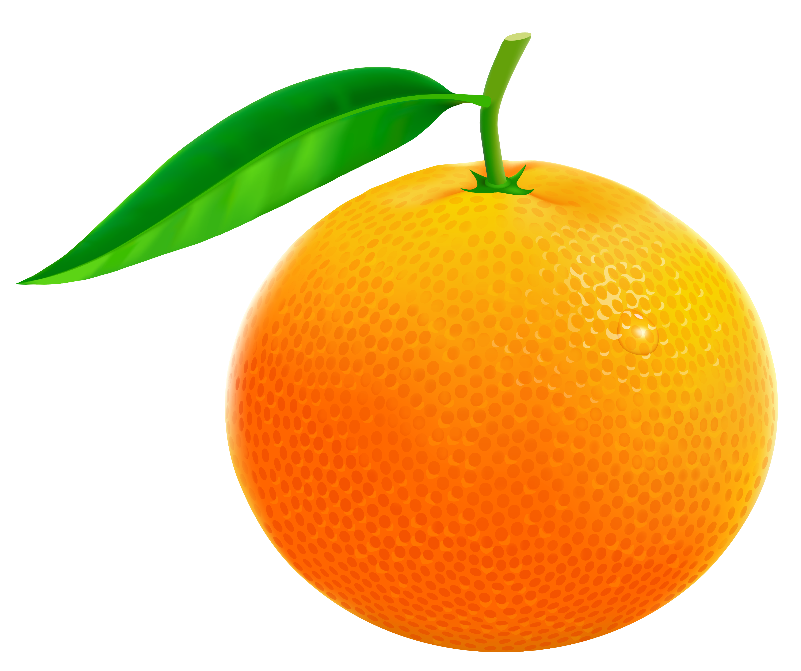 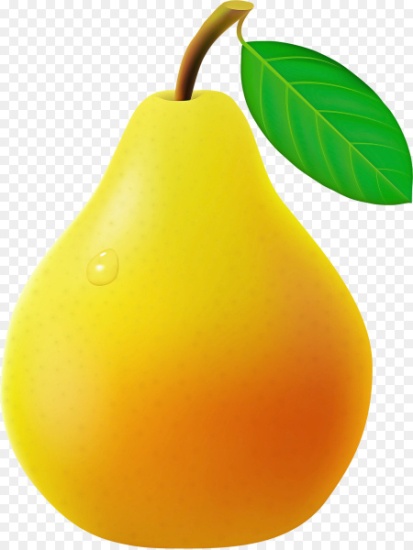 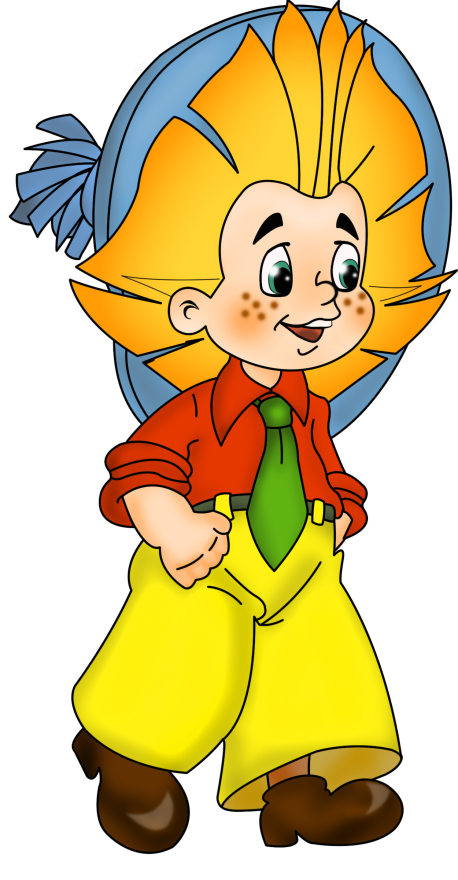 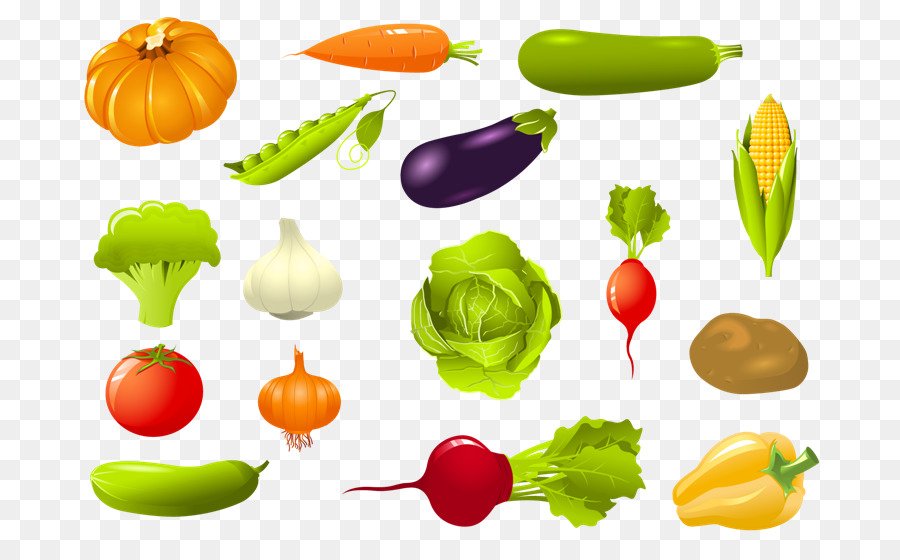 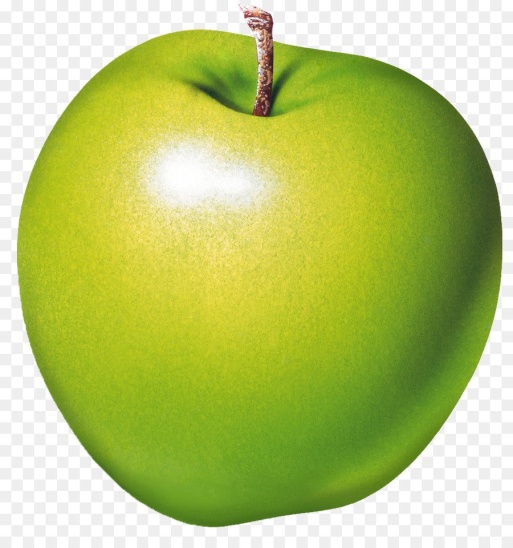 Игра «Четвёртый лишний»
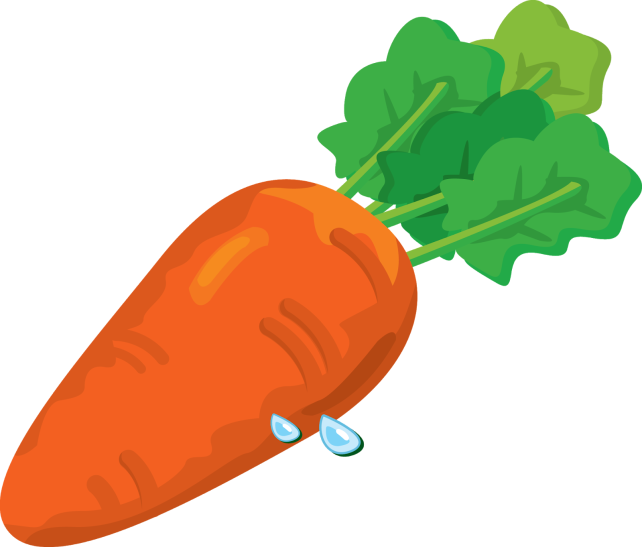 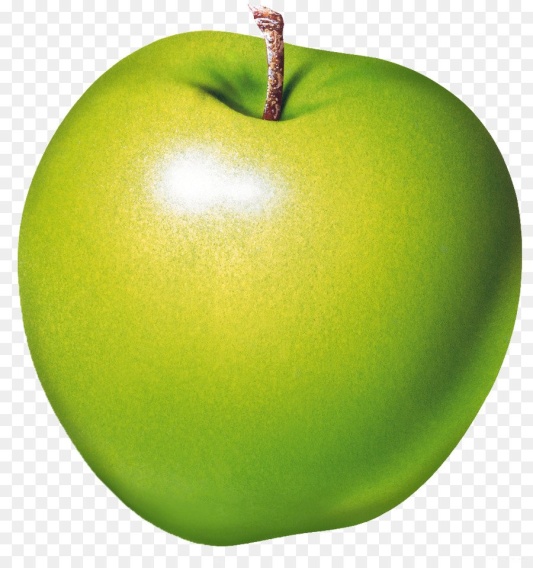 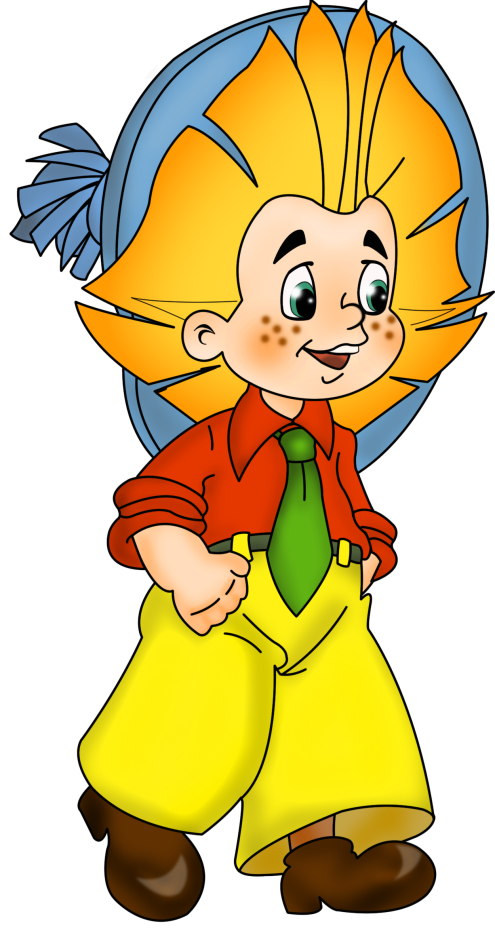 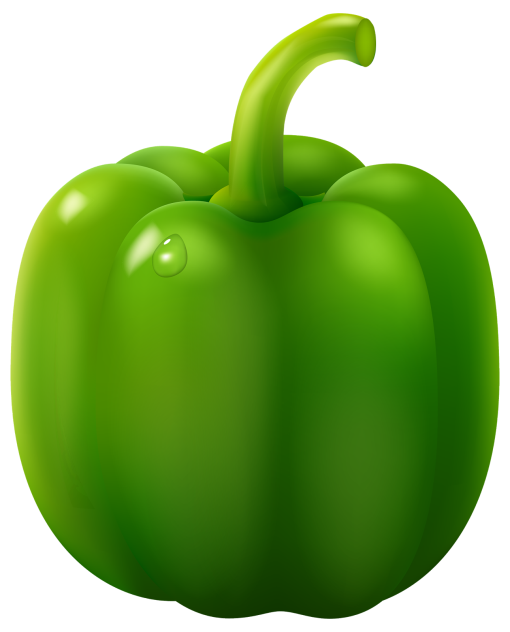 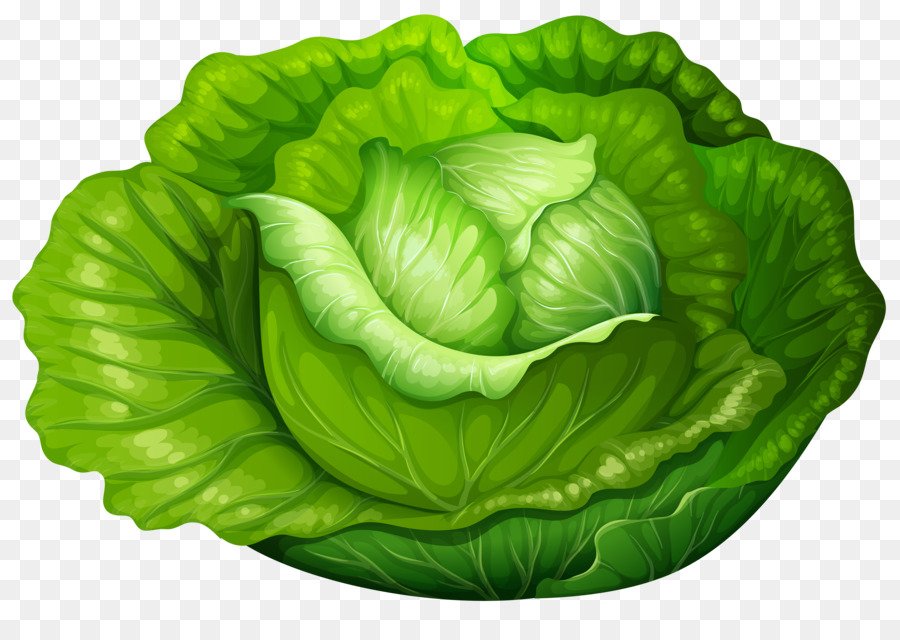 Игра «Четвёртый лишний»
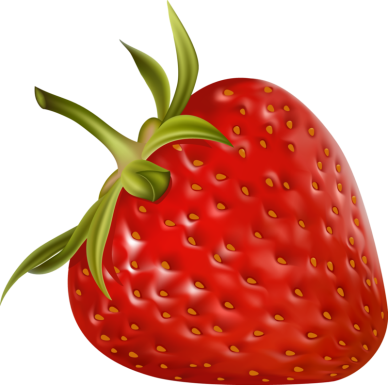 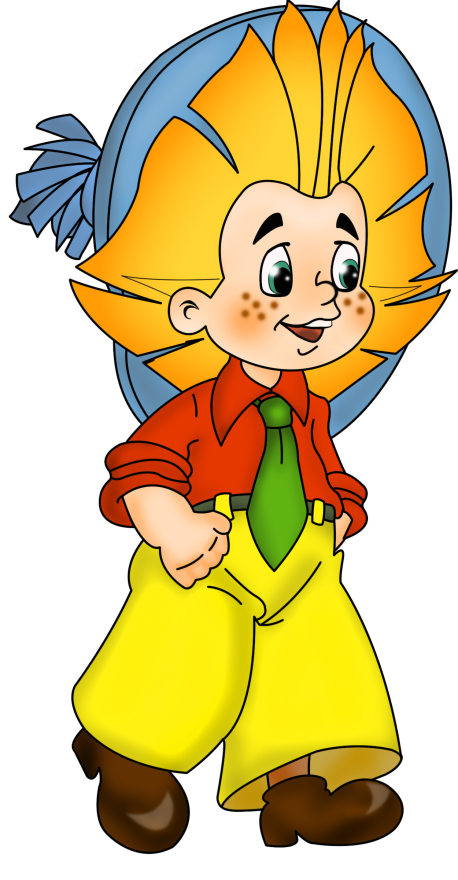 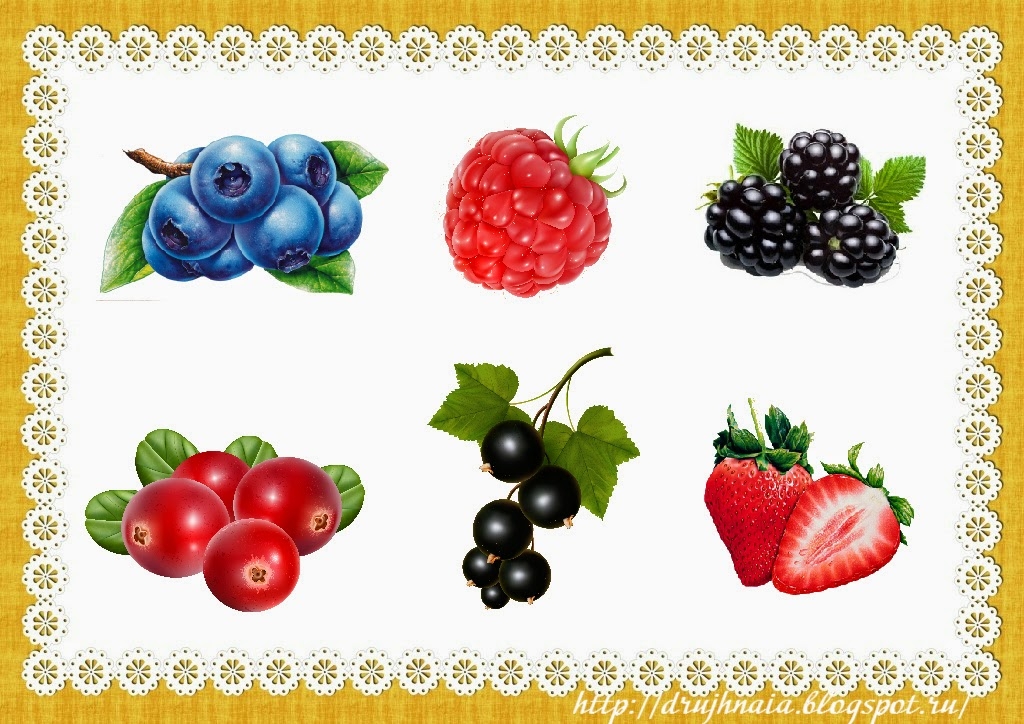 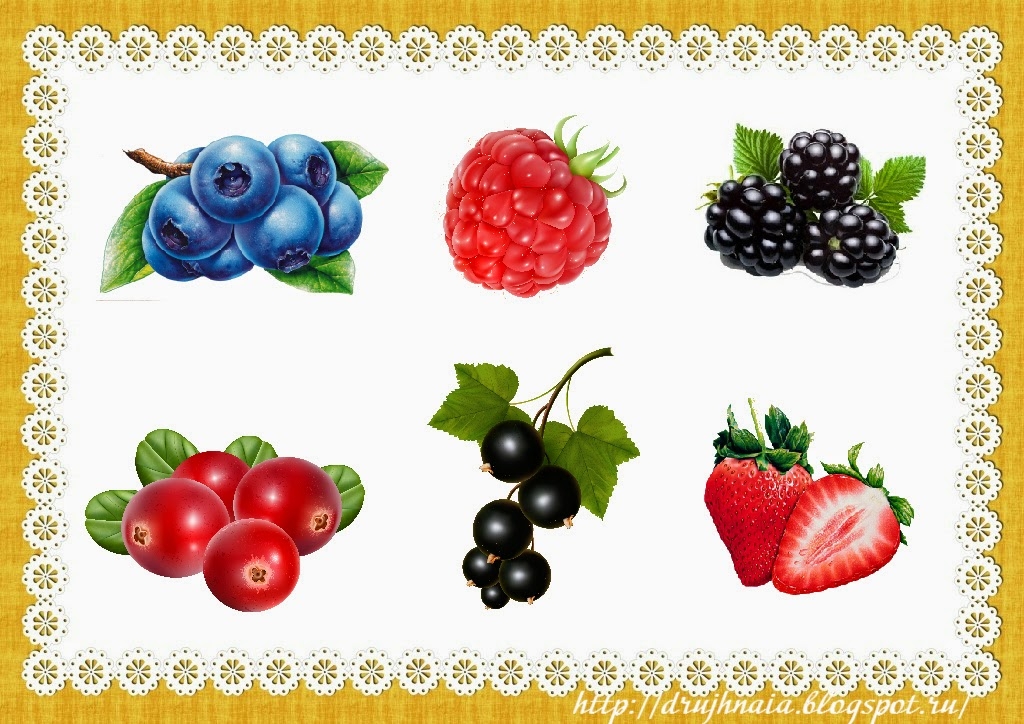 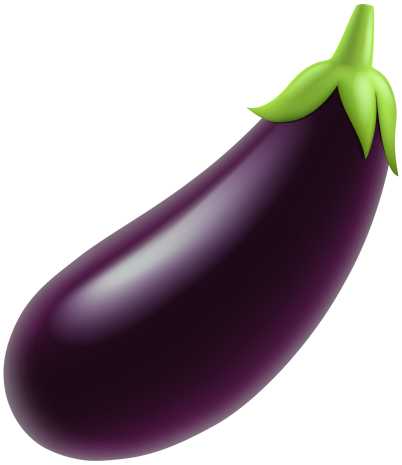 Игра «Четвёртый лишний»
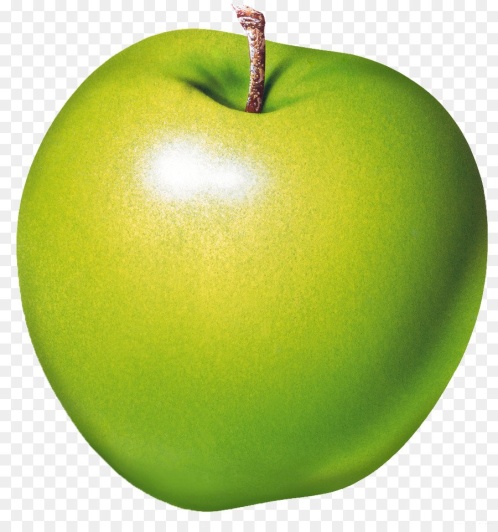 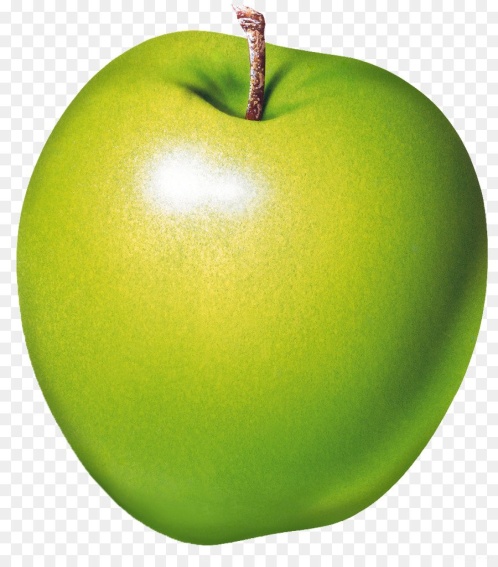 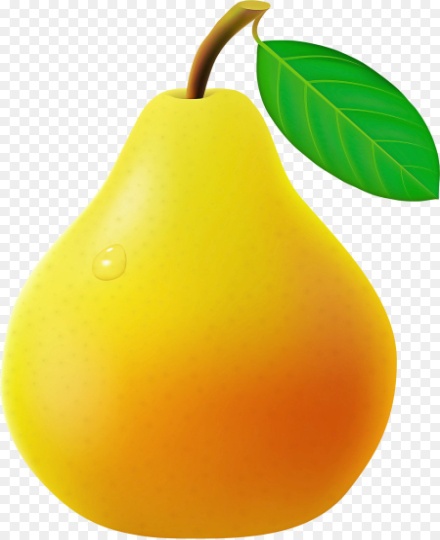 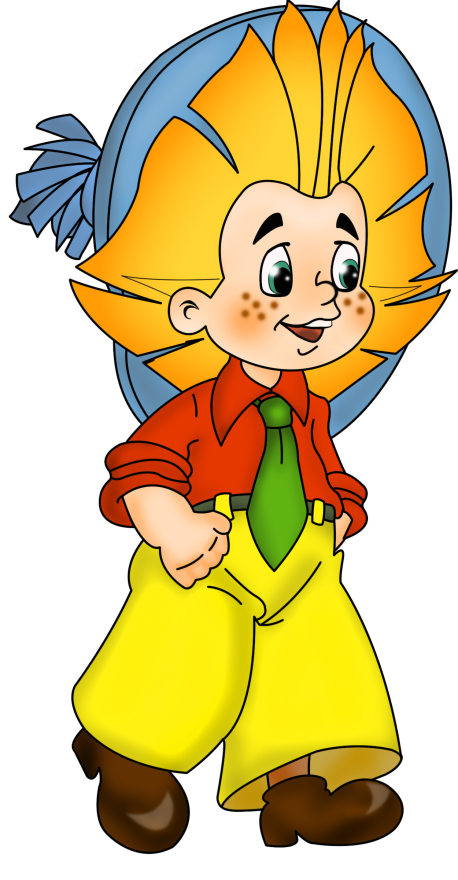 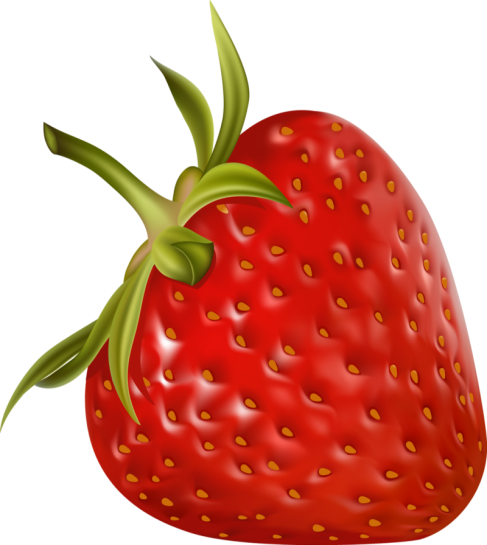 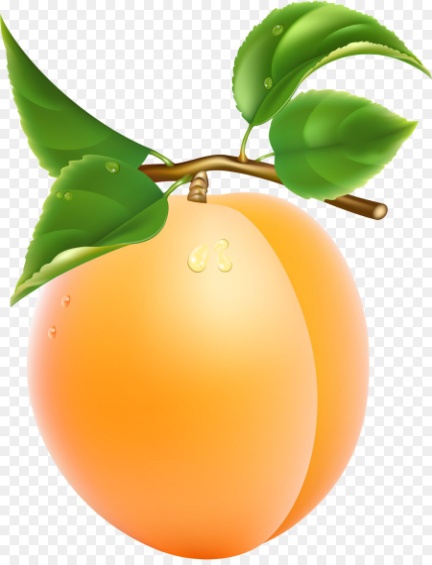 Игра «Четвёртый лишний»
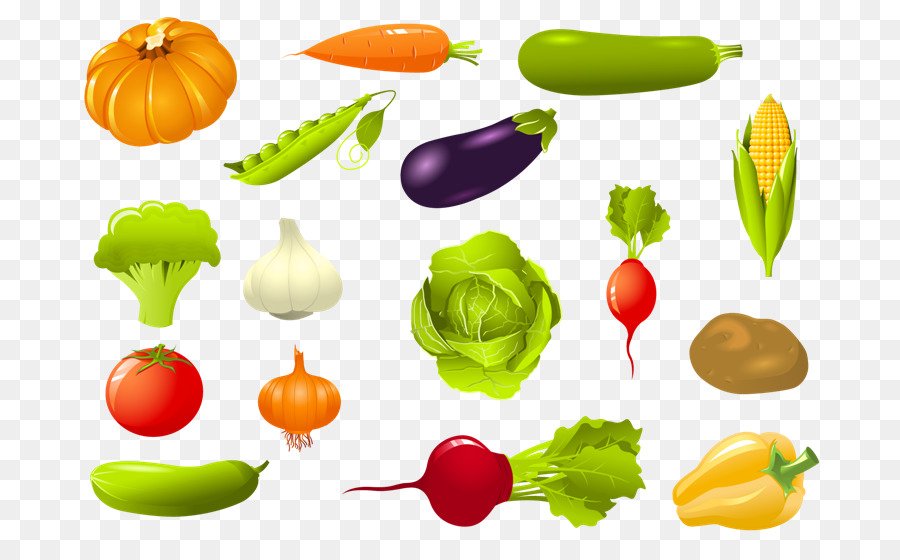 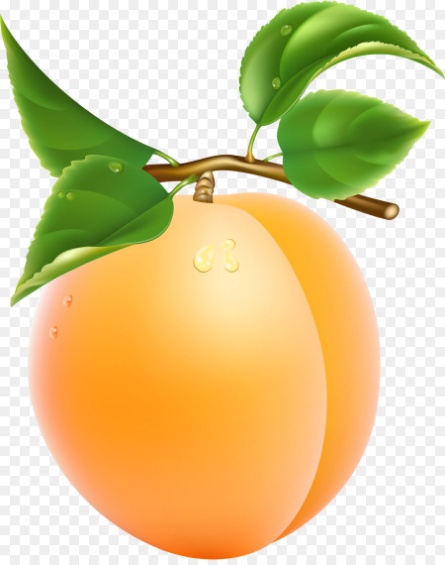 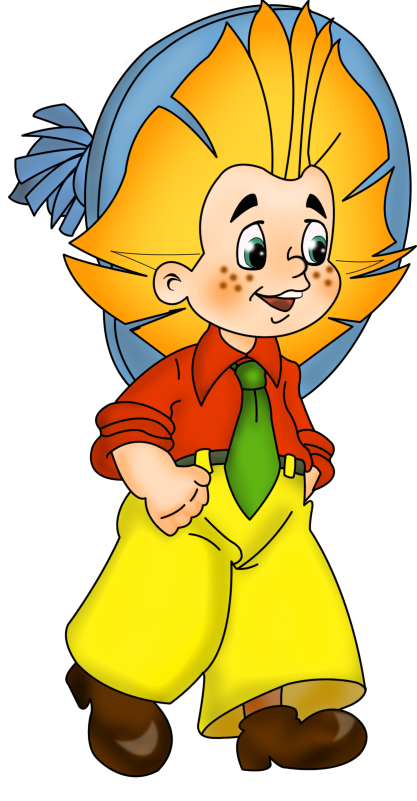 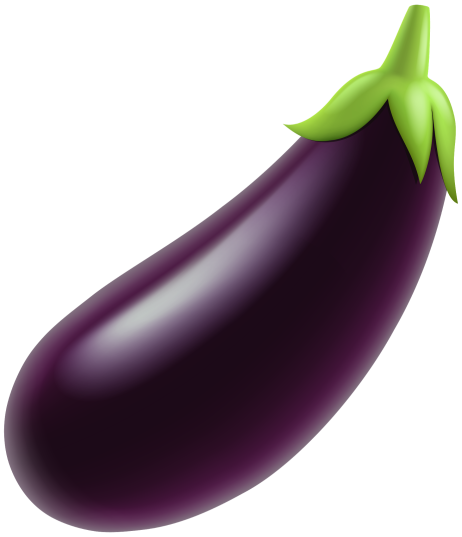 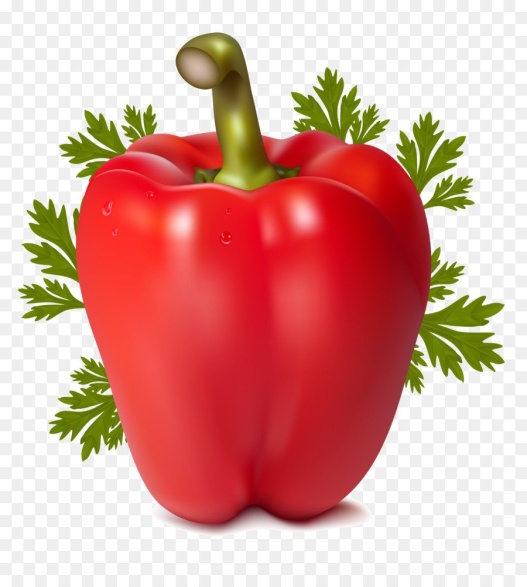 МОЛОДЦЫ!
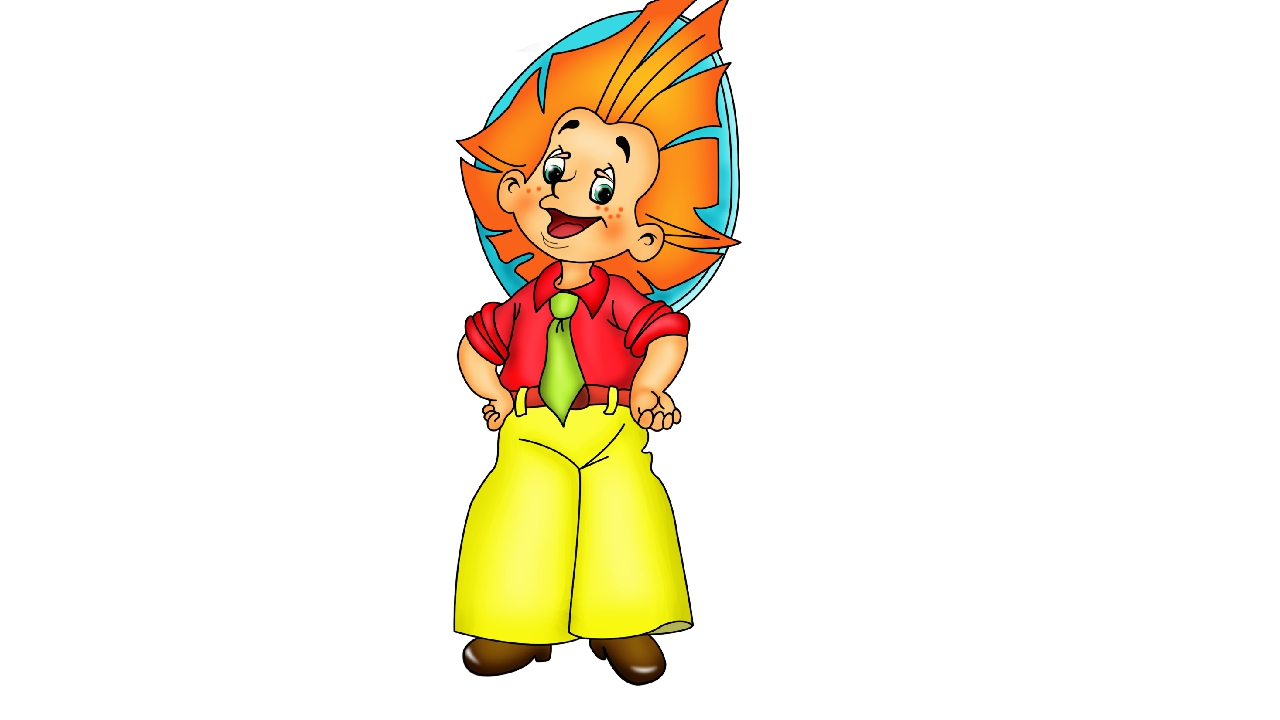 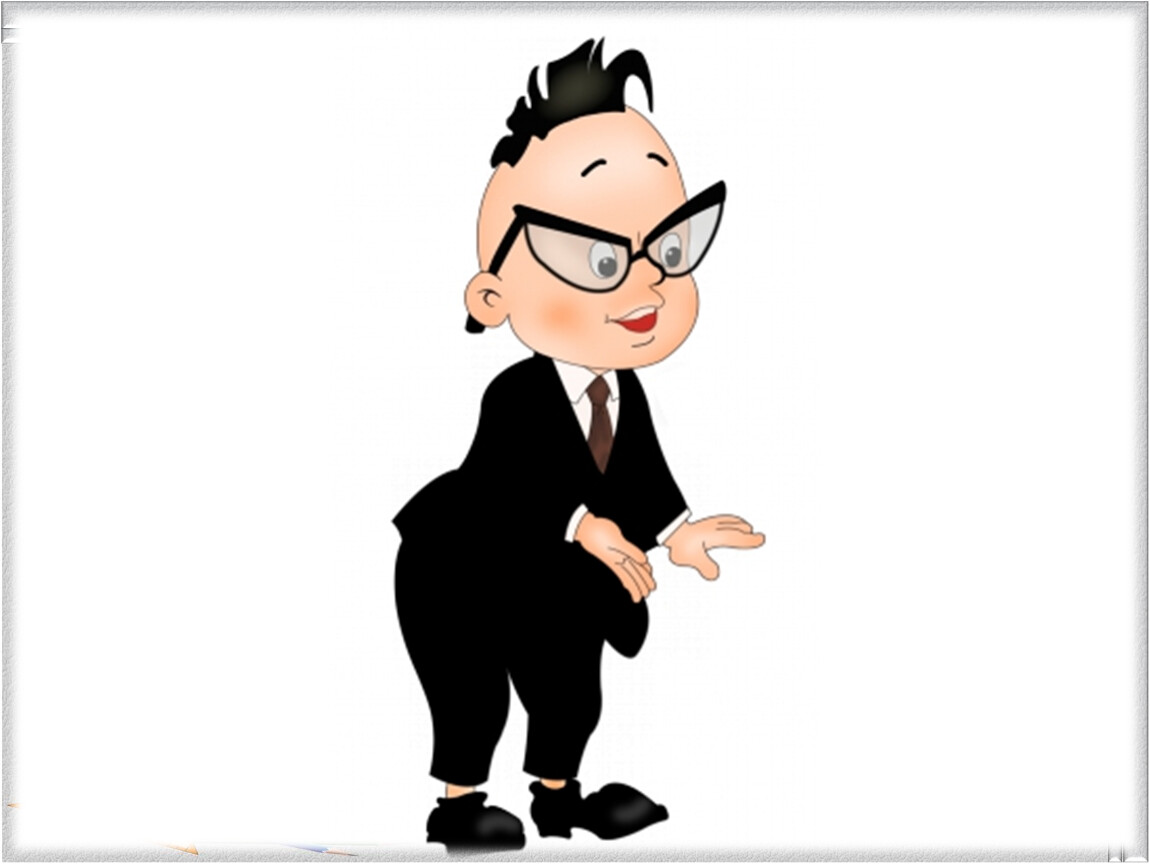 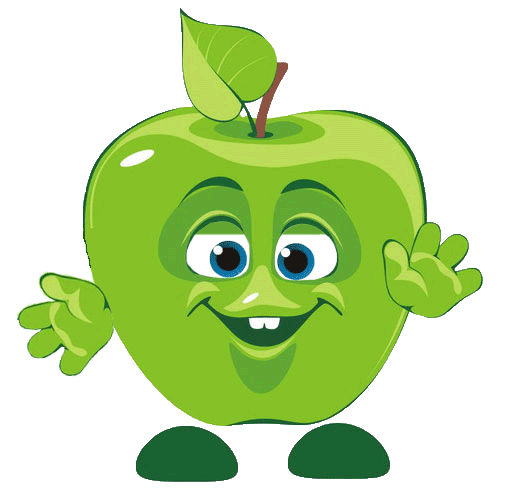